TYPE OF MEETING
TITLE OF PRESENTATION 

DATE
PLACE
COMPANY NAME
YOUR NAME
TITLE
Lorem Ipsum
03
01
02
TITLE
TITLE
TITLE
Lorem Ipsum
Lorem Ipsum
Lorem Ipsum
TITLE
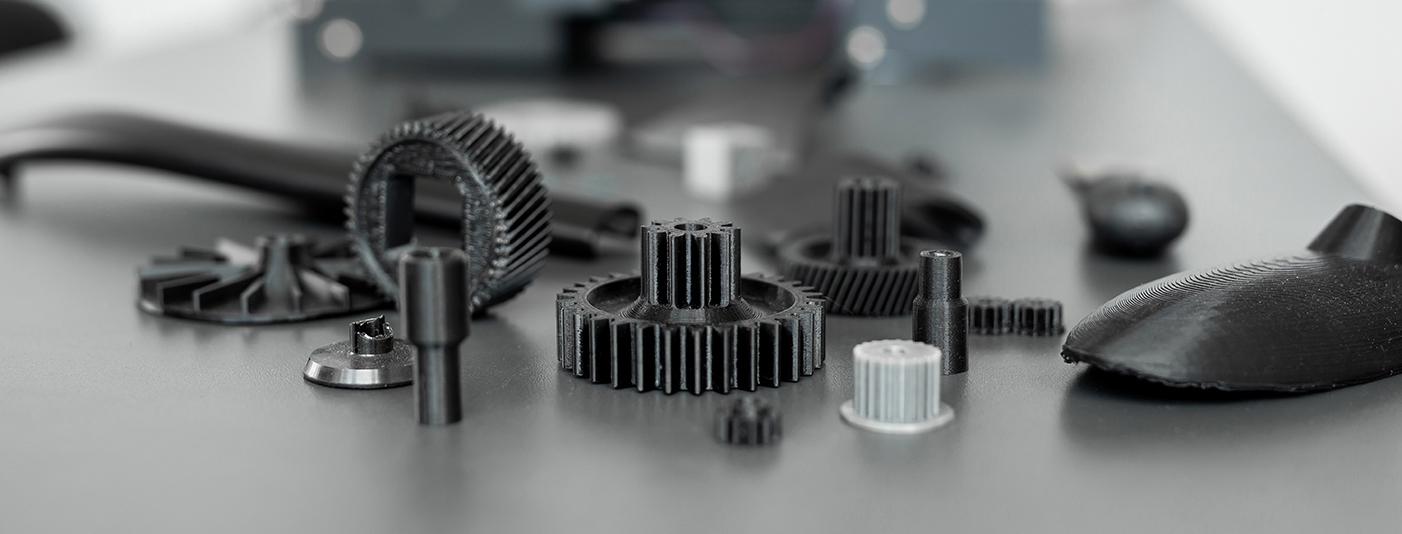 TITLE
Lorem Ipsum
TITLE
SUBTITLE
Lorem ipsum
TEXT HERE
TEXT HERE
TEXT HERE
TEXT HERE
TEXT HERE
TEXT HERE
lorem
lorem
lorem
lorem
lorem
lorem
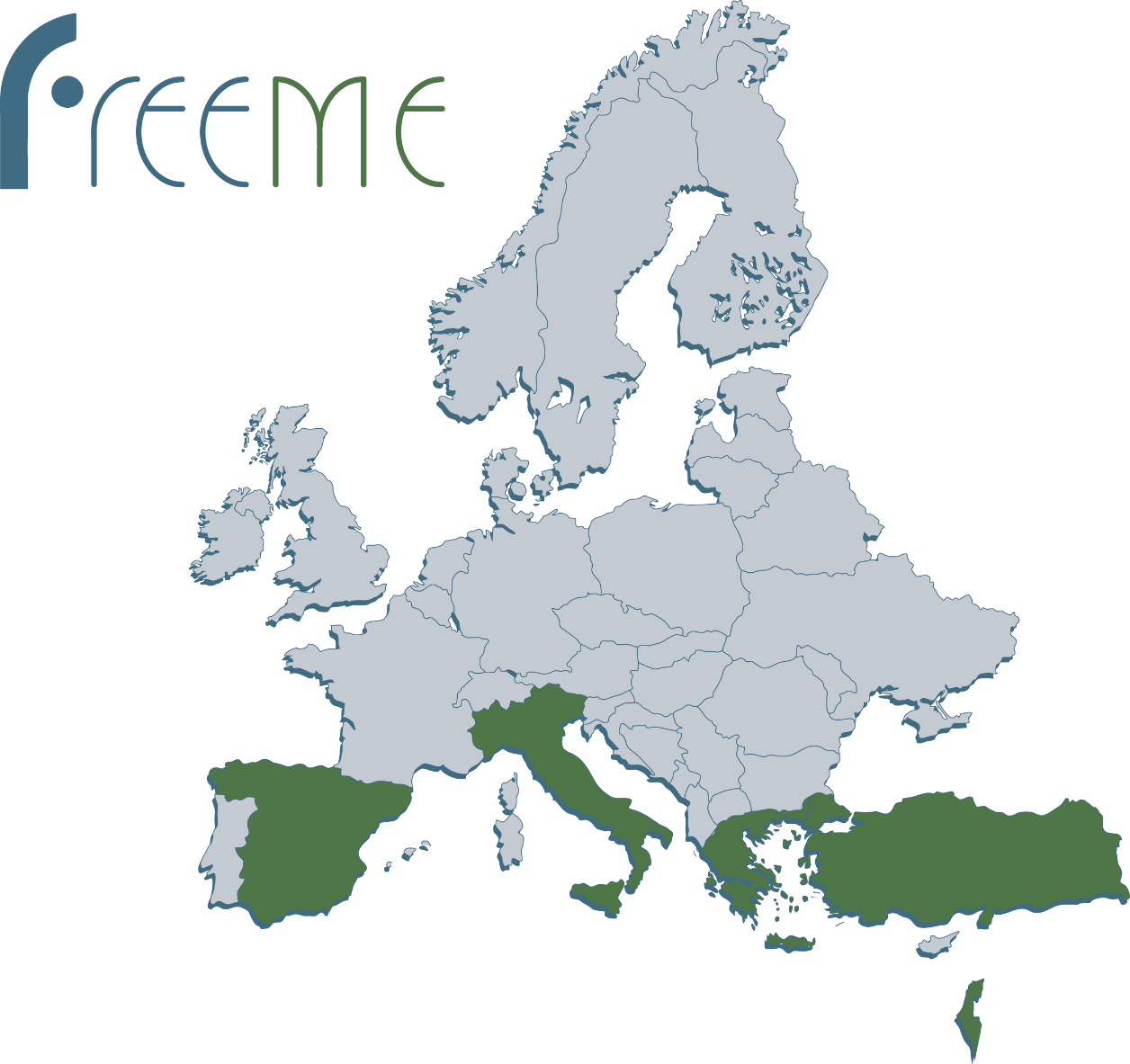 TITLE
Lorem Ipsum
NAME:
EMAIL: